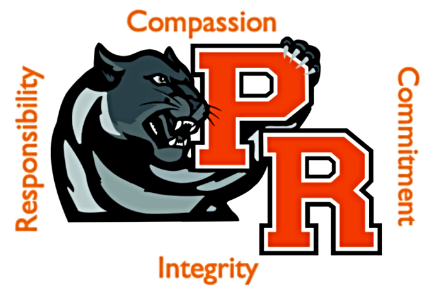 Bus Garage – PEMB Package and Shell Proposal
Playgrounds - Proposal
October 17th, 2022
Park Rapids Additions and Renovations
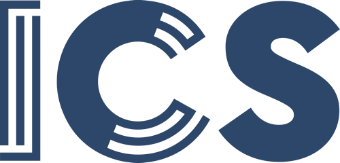 PARK RAPIDS PUBLIC SCHOOLS
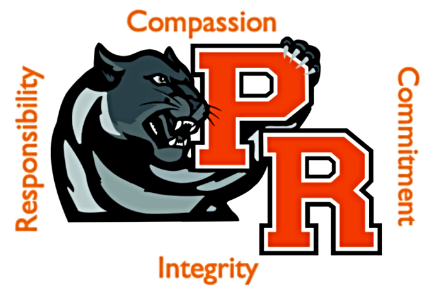 Cooperative Purchasing
Service Cooperatives are public, nonprofit membership-based organizations
    dedicated to providing services that help make members successful
The Cooperatives solicit their vendors, prior to the purchase, via a competitive  
     solicitation process, to assure the lowest cost to the end customer 
MN Statute 123A.21 / 471.345 Subdivision 15 enables schools to purchase through
     cooperative purchasing organizations
Bus Garage purchase through Sourcewell
Playground purchase through NW Service Cooperative
Park Rapids Additions and Renovations
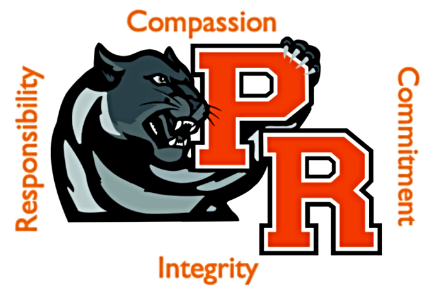 Metal Building State Requirements
State requires the pre-engineered metal building drawings/design at the time of 
    plan submission for plan review
Requires partnership with a PEMB manufacturer prior to design completion
NorSon is a Nucor supplier (PEMB supplier)
Allows for partnership and design collaboration with the supplier/erector
     prior to plan submission and bidding
Park Rapids Additions and Renovations
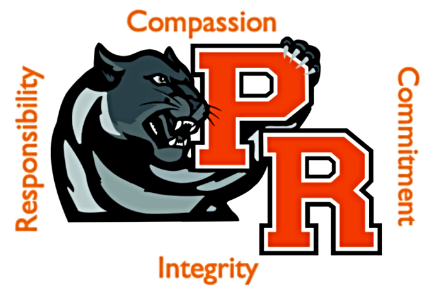 Bus Garage
We obtained a quote from NorSon to supply and erect the Pre-Engineered Metal 
     Building for the bus garage
NorSon is a Sourcewell vendor, and this is a Cooperative Purchase
Estimate amount is $1,255,800.00 – Quote amount is $1,243,909.36
Park Rapids Additions and Renovations
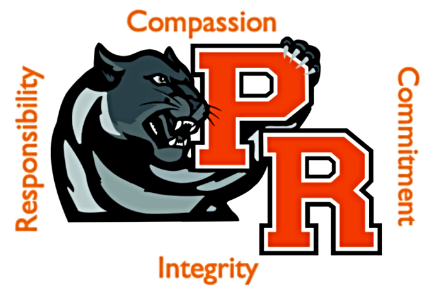 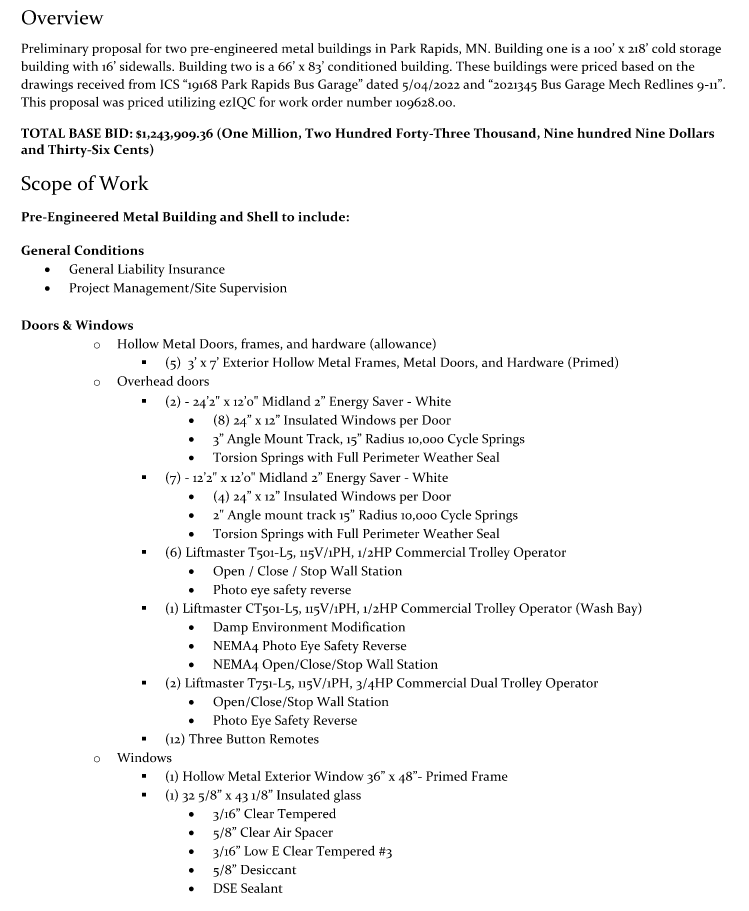 Proposal
Park Rapids Additions and Renovations
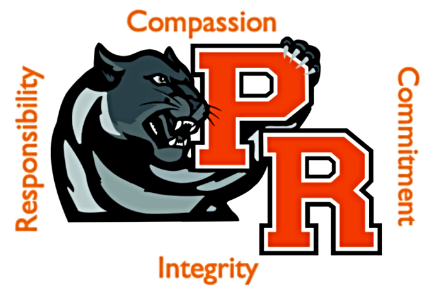 Bus Garage – Plans
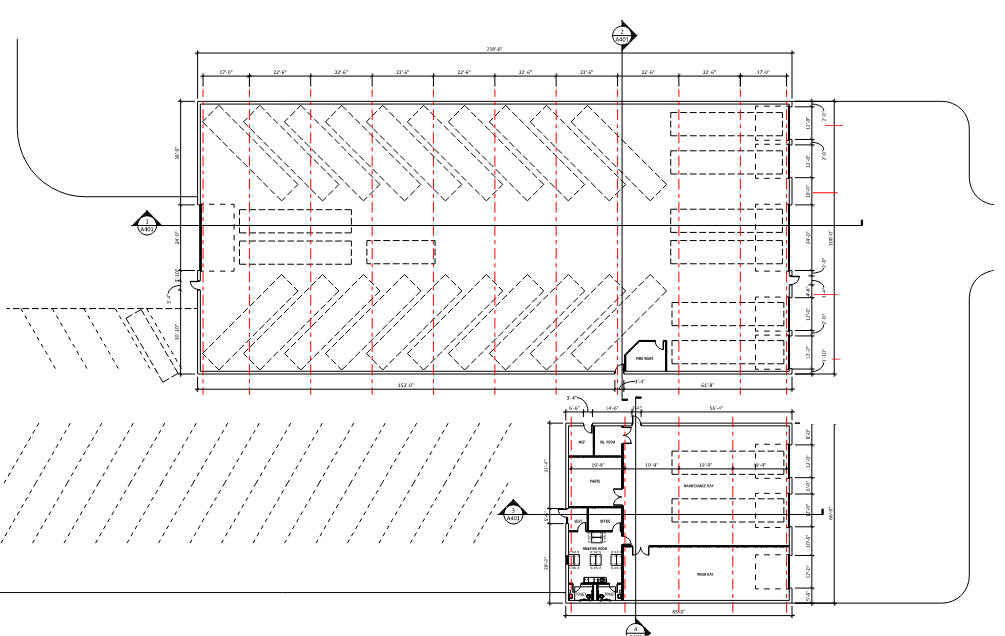 Park Rapids Additions and Renovations
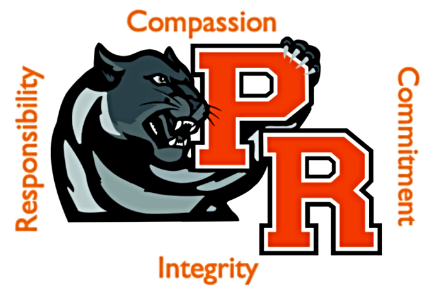 Bus Garage – Plans
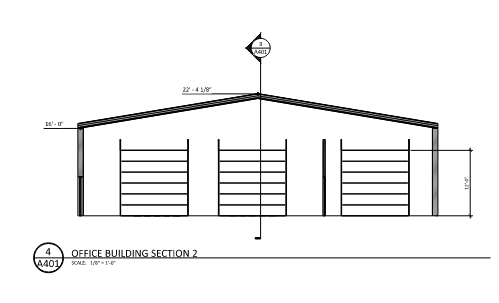 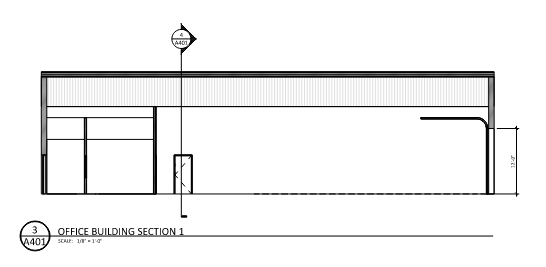 Park Rapids Additions and Renovations
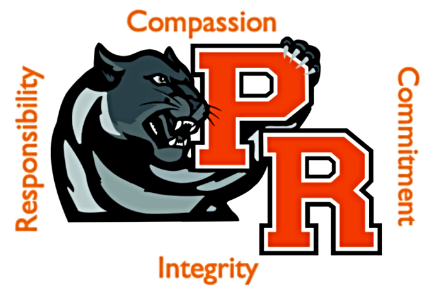 Bus Garage – Plans
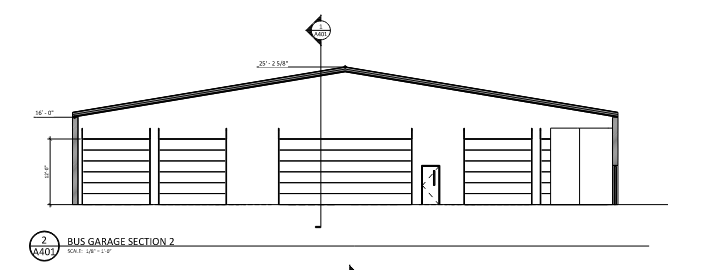 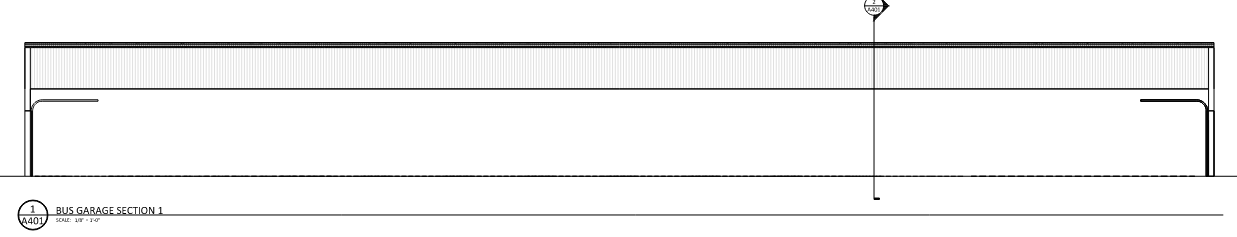 Park Rapids Additions and Renovations
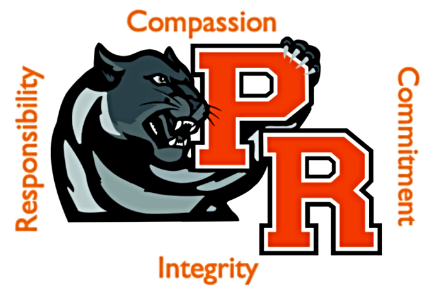 Playgrounds
We obtained a design and a proposal from Midwest Playgrounds/Northern Playgrounds
 Midwest/Northern is a NW Service Co-Op vendor and this is a Cooperative Purchase
Our budget is $400,000 and the proposal amount is $395,385
Entering into this agreement will assure we complete playgrounds next summer
Park Rapids Additions and Renovations
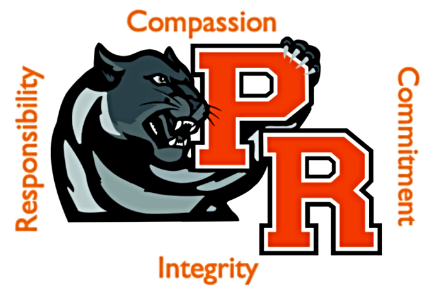 Proposal
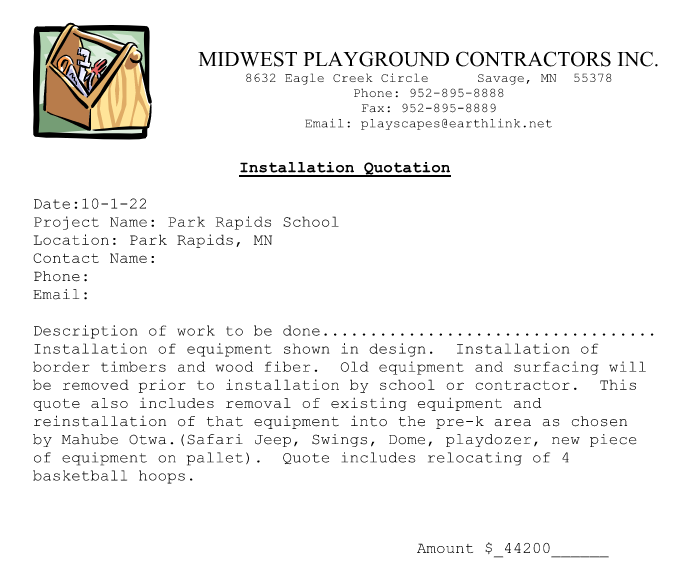 Park Rapids Additions and Renovations
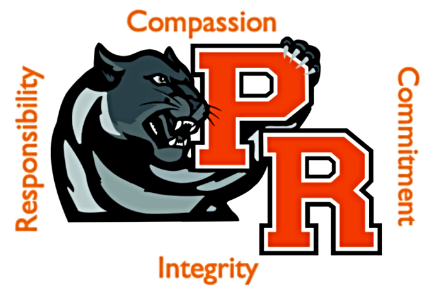 Proposal
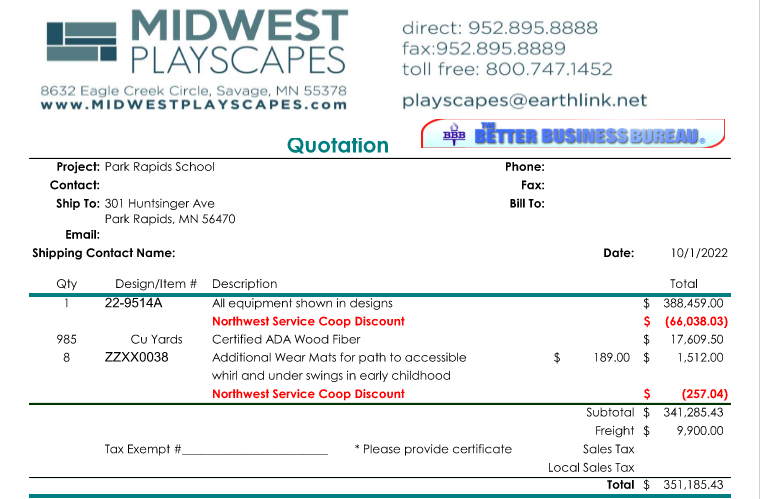 Park Rapids Additions and Renovations
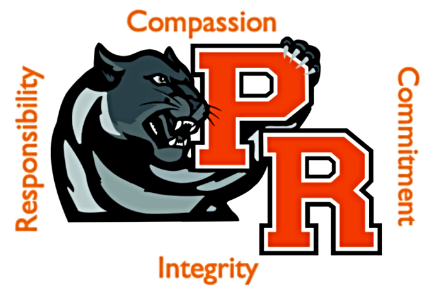 Playgrounds
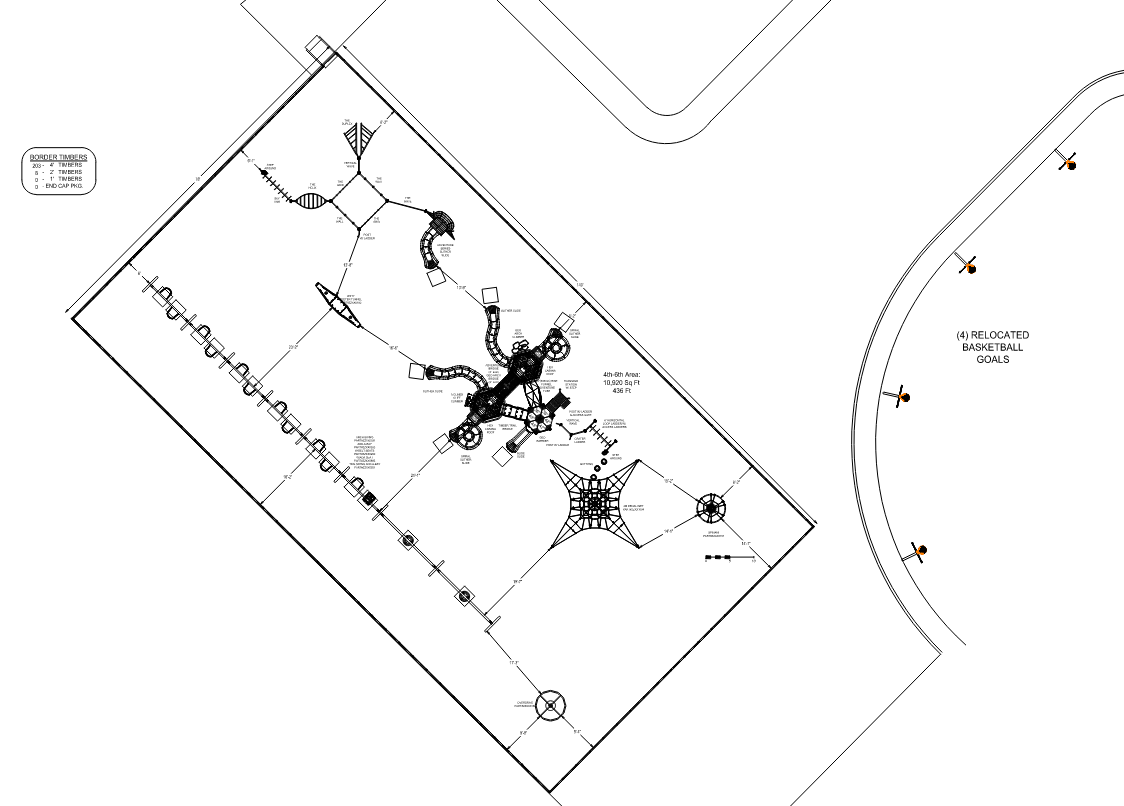 Park Rapids Additions and Renovations
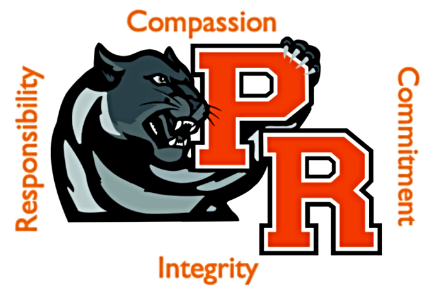 Playgrounds
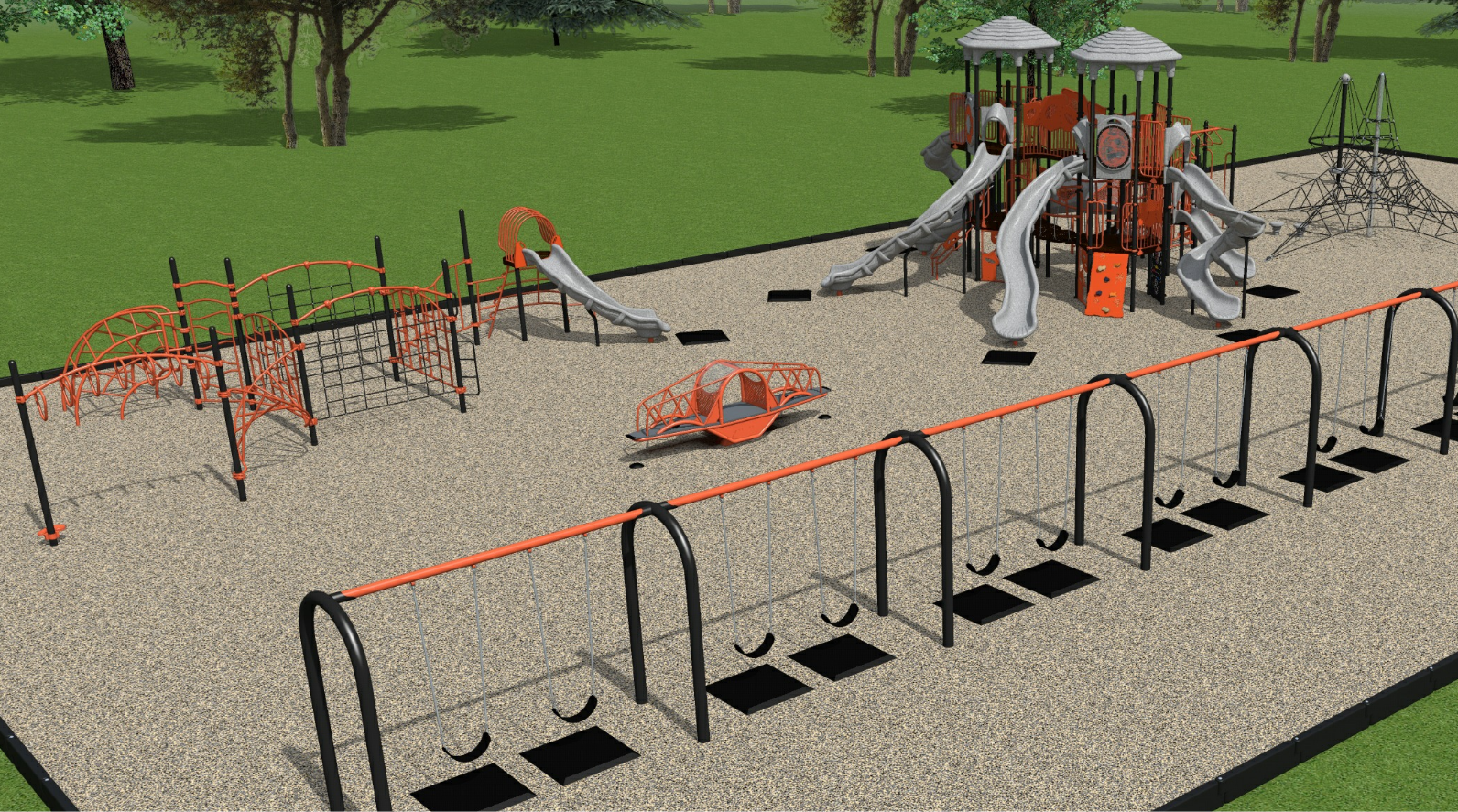 Park Rapids Additions and Renovations
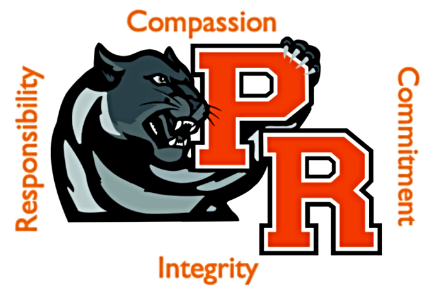 Playgrounds
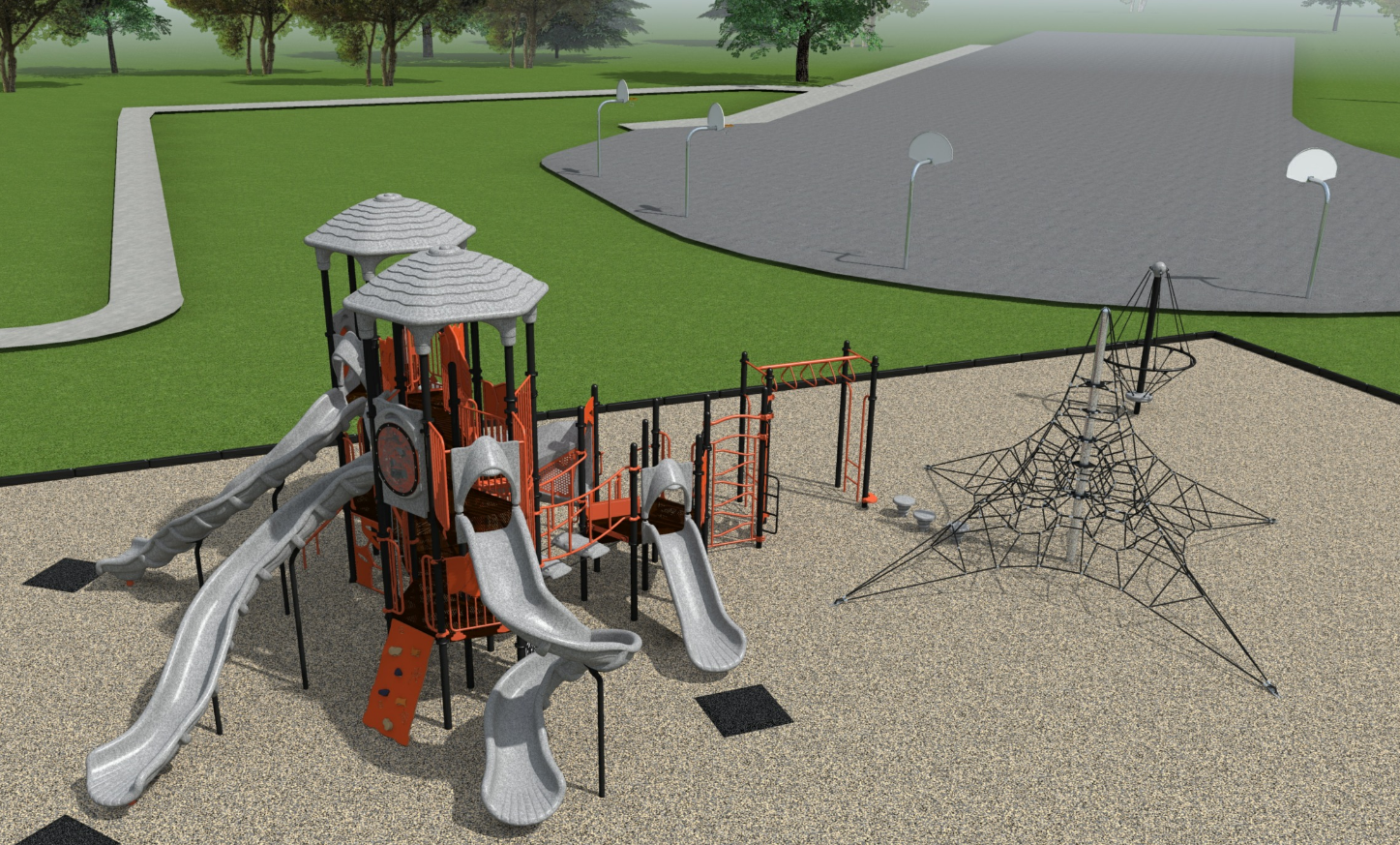 Park Rapids Additions and Renovations
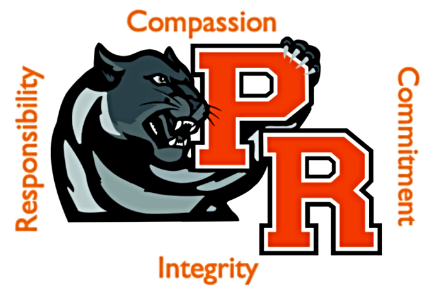 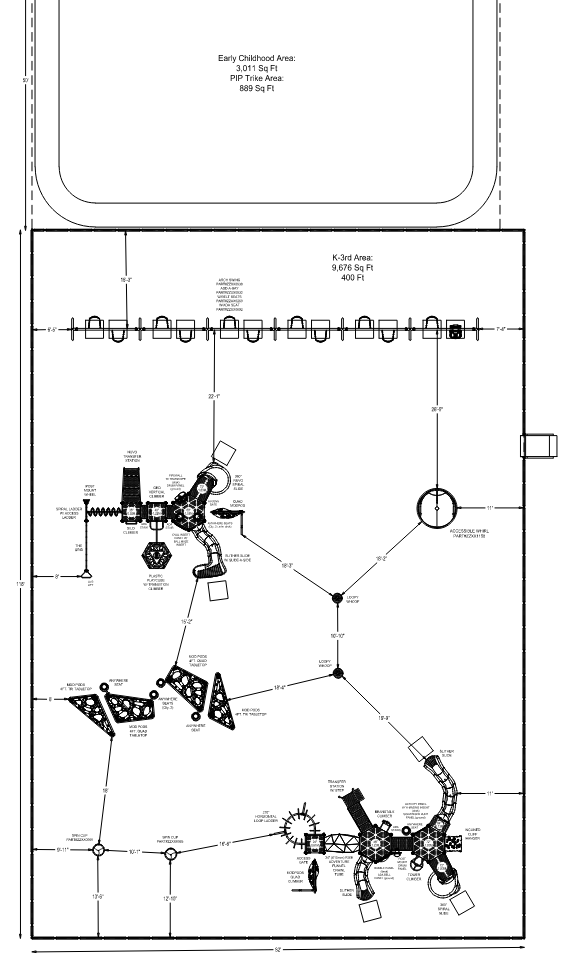 Playgrounds
Park Rapids Additions and Renovations
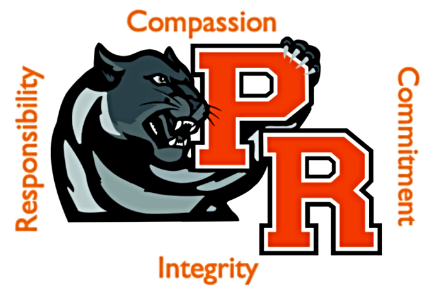 Playgrounds
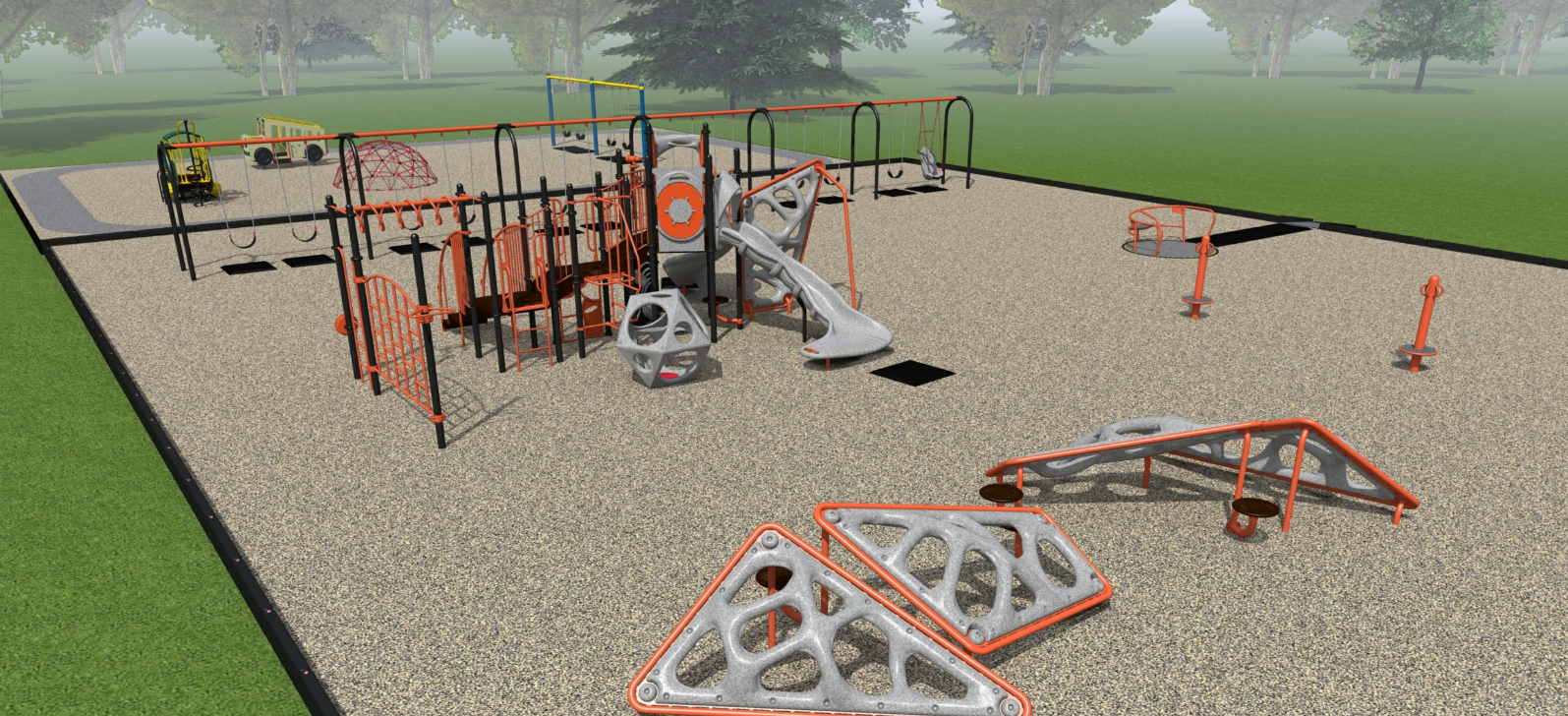 Park Rapids Additions and Renovations
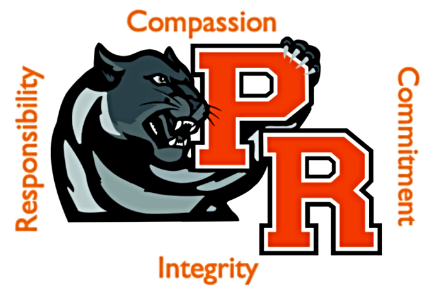 Recommendations
We recommend entering into contract with NorSon and Midwest Playgrounds
Park Rapids Additions and Renovations
Questions?
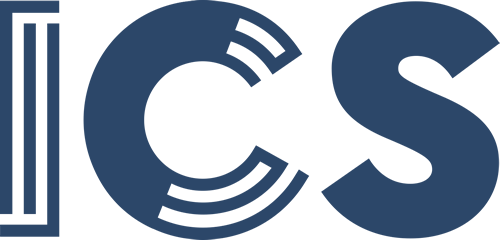